ЧИСЛЕННОЕ ИНТЕГРИРОВАНИЕ
Преподаватель факультета информационных технологий: Горбачева Н.М.
Формула Ньютона-Лейбница
y
y=f(x)
0
a
b
x
Геометрический смысл определенного интеграла
Численное интегрирование
Численное интегрирование – это область приближенных методов вычисления определенных интегралов. Существует множество методов численного интегрирования: формулы трапеций, Симпсона, Гаусса, Ньютона-Котеса, Чебышева и др. Формулы, используемые для приближенного вычисления интегралов, называются квадратурными формулами.
Пусть требуется вычислить определенный интеграл:
          

где – f(x) подынтегральная функция, непрерывная на отрезке a  x  b.
Задача численного интегрирования заключается в вычислении значения интеграла по ряду значений подынтегральной функции
Алгоритм численного интегрирования
Разделить интервал интегрирования [a, b] точками x1, x2, x3, …, xn-1,  на n равных частей h = (b – a)/n
y
y=f(x)
0
a
x
x1
x2
x3
x4
x5
x6
x7
x8
b
Алгоритм численного интегрирования
Вычислить значения подынтегральной функции y=f(x) в точках деления y0 = f(a), y1 = f(x1), y2 = f(x2), …, yn-1 = f(xn-1), yn = f(b).
Воспользоваться одной из приближенных формул.
Формула прямоугольников
Формула трапеций
Формула Симпсона
ЗАДАЧА
Вычислить определенный интеграл
РЕШЕНИЕ
Разделим интервал интегрирования на 10 

равных частей по формуле:
Вычислим значения подынтегральной функции в точках деления:
Вычислим значения подынтегральной функции в точках деления:
Вычислим производные функции средствами MathCad
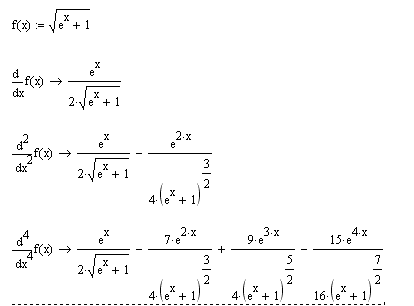 Формула прямоугольников
Формула трапеций
Формула Симпсона
ЗАДАЧИ
Вычислите определенные интегралы: